Peran Mahasiswa Dakwah dan Komunikasi Menghadapi Tantangan Globalisasi: Aktualisasi dan Inovasi
Muhammad Haramain
Contemporary Issues
Perkembangan IT yang pesat
Problematika Masyarakat Modern
Generasi Y-Z (Millenial)
Kurangnya praktisi dakwah
Aktualisasi Diri mahasiswa
Apa kamu punya grit?
grit adalah presverance (ketekunan) dan passion (gairah) untuk menuntaskan sebuah tujuan jangka panjang
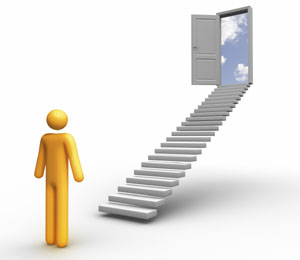 Apa Area Grit yang kamu miliki?
Passion
Setback
Performance
Mindset
Passion
Apa aktivitas yang tidak pernah membuatmu bosan melakukannya?
Apa aktivitas yang kamu ingin melakukannya setiap hari?
Hal apa yang membuatmu untuk siap “menderita” dalam memperjuangkannya?
Setback (kemunduran)
Apa yang kamu pahami dengan kegagalan?
Performance
Apakah kamu bisa membuat pekerjaanmu bermakna?
Mindset
Fixed Mindset & Growth Mindset
Percaya bahwa kamu dapat berubah dan bertumbuh
Inovasi
Konsep Dakwah
“Kamu adalah umat yang dilahirkan untuk manusia, menyuruh kepada yang ma'ruf, dan mencegah dari yang munkar, dan beriman kepada Allah...” 
(QS. Ali ‘Imran: 110)
Tiga Dasar Aplikasi Dakwah
Liberalisasi
Humanisasi
Transendensi
[Speaker Notes: 1. Humanisasi, yaitu menyuruh kepada kebaikan (ta’muruna bil ma’ruf). Humanisasi berarti memanusiakan manusia, yaitu upaya menempatkan posisi manusia sebagai makhluk yang mulia sesuai dengan kodrat atau martabat kemanusiaannya. Humanisasi diperlukan karena masyarakat sedang berada dalam tiga keadaan akut yaitu dehumanisasi (obyektivasi teknologis, ekonomis, budaya dan negara), agresivitas (agresivitas kolektif dan kriminalitas) dan loneliness (privatisasi, individuasi).

2. Liberasi, yaitu mencegah kemunkaran/ kejahatan (tanhauna ‘anil munkar). Liberasi merupakan nilai- nilai yang memiliki tanggung jawab profetik untuk membebaskan manusia dari segala bentuk penindasan, misalnya oleh hegemoni kebudayaan, dominasi struktur yang menindas, dominasi politik, eksploitasi pasar. kekejaman kemiskinan, dan hegemoni kesadaran palsu.

3. Transendensi, yaitu beriman kepada Allah (tu’minuna billah). Transendensi bermaksud menambahkan dimensi transendental yang ilahiah atau Tuhan ke dalam kebudayaan. Transendensi merupakan unsur terpenting dalam ilmu sosial profetik dan sekaligus menjadi dasar dari dua unsur lainnya, yaitu humanisasi dan liberasi karena transendensi memberi arah ke mana dan untuk tujuan apa humanisasi dan liberasi itu dilakukan. Bagi umat Islam, semuanya bermuara pada keimanan kepada Allah SWT.]
Inovasi dalam bidang Dakwah dan Komunikasi
Komunikasi dan Penyiaran Islam
Bimbingan Penyuluhan Islam
Manajemen Dakwah
Pengembangan Masyarakat Islam
Jurnalistik Islam
Sosiologi Agam